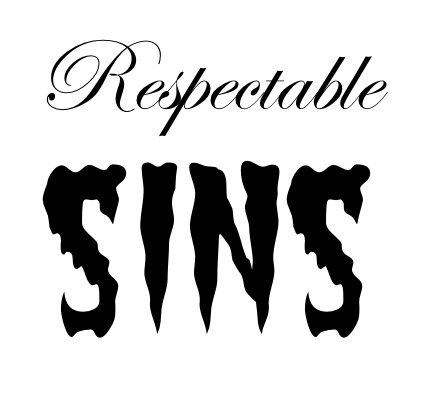 Respectable Sins
There are sins that we condemn.
There are other sins that we overlook, excuse or ignore.
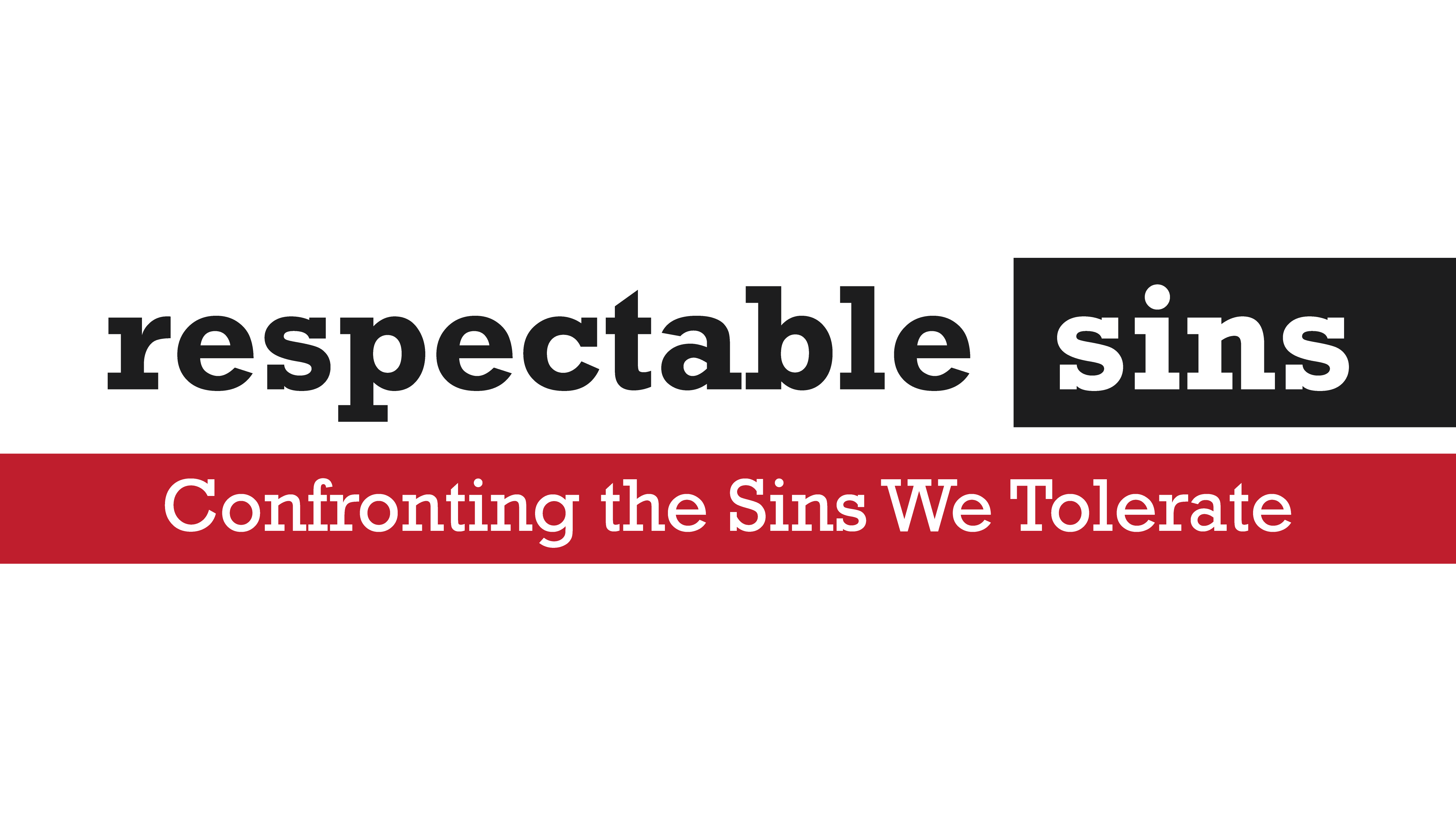 1 – Sin of Silence
Sometimes there is wisdom in silence
Proverbs 21:23 Whoever guards his mouth and tongue Keeps his soul from troubles.
1 – Sin of Silence
Christianity is not closed-mouthed
Acts 4:12-13 12 Nor is there salvation in any other, for there is no other name under heaven given among men by which we must be saved." 13 Now when they saw the boldness of Peter and John, and perceived that they were uneducated and untrained men, they marveled. And they realized that they had been with Jesus.
1 – Sin of Silence
Christianity is not closed-mouthed
Acts 4:19-20 19 But Peter and John answered and said to them, "Whether it is right in the sight of God to listen to you more than to God, you judge. 20 For we cannot but speak the things which we have seen and heard."
1 – Sin of Silence
Christianity is not closed-mouthed
Acts 4:40-42 40 And they agreed with him, and when they had called for the apostles and beaten them, they commanded that they should not speak in the name of Jesus, and let them go. 41 So they departed from the presence of the council, rejoicing that they were counted worthy to suffer shame for His name. 42 And daily in the temple, and in every house, they did not cease teaching and preaching Jesus as the Christ.
1 – Sin of Silence
Christianity is not closed-mouthed
Ezekiel 3:17-21 Watchman to warn the wicked 
Esther 4:14 For if you remain completely silent at this time, relief and deliverance will arise for the Jews from another place, but you and your father's house will perish. Yet who knows whether you have come to the kingdom for such a time as this?"
1 – Sin of Silence
We are not doing right to remain silent.
2 Kings 7:9 Then they said to one another, "We are not doing right. This day is a day of good news, and we remain silent. If we wait until morning light, some punishment will come upon us. Now therefore, come, let us go and tell the king's household."
2 - Indifference
Amos 6:1a Woe to you who are at ease in Zion
James 2:15-16 15 If a brother or sister is naked and destitute of daily food, 16 and one of you says to them, "Depart in peace, be warmed and filled," but you do not give them the things which are needed for the body, what does it profit?
2 - Indifference
Luke 16 – Rich Man
Revelation 3:15-16 15 I know your works, that you are neither cold nor hot. I could wish you were cold or hot. 16 So then, because you are lukewarm, and neither cold nor hot, I will vomit you out of My mouth.
3 - Covetousness
Definition – greedy, implies inordinate desire often for another's possessions
Exodus 20:17a You shall not covet
Ephesians 5:3 But fornication and all uncleanness or covetousness, let it not even be named among you, as is fitting for saints
3 - Covetousness
Colossians 3:5 Therefore put to death your members which are on the earth: fornication, uncleanness, passion, evil desire, and covetousness, which is idolatry.
3 - Covetousness
1 Corinthians 5:11 But now I have written to you not to keep company with anyone named a brother, who is sexually immoral, or covetous, or an idolater, or a reviler, or a drunkard, or an extortioner--not even to eat with such a person.
3 - Covetousness
1 Corinthians 6:10 nor thieves, nor covetous, nor drunkards, nor revilers, nor extortioners will inherit the kingdom of God.
Ephesians 5:5 For this you know, that no fornicator, unclean person, nor covetous man, who is an idolater, has any inheritance in the kingdom of Christ and God.
4 – Little Sins
We want to make our sin smaller
White lies – Acts 5:3 But Peter said, "Ananias, why has Satan filled your heart to lie to the Holy Spirit and keep back part of the price of the land for yourself?
4 – Little Sins
Pride – 1 John 2:15-16 15 Do not love the world or the things in the world. If anyone loves the world, the love of the Father is not in him. 16 For all that is in the world--the lust of the flesh, the lust of the eyes, and the pride of life--is not of the Father but is of the world.
4 – Little Sins
Gossip – 1 Timothy 5:13 And besides they learn to be idle, wandering about from house to house, and not only idle but also gossips and busybodies, saying things which they ought not.
4 – Little Sins
Neglect – Hebrews 2:2-3 2 For if the word spoken through angels proved steadfast, and every transgression and disobedience received a just reward, 3 how shall we escape if we neglect so great a salvation, which at the first began to be spoken by the Lord, and was confirmed to us by those who heard Him
Sin is Sin is Sin
We want to minimize our faults

We want to maximize the faults of others
Sin is Sin is Sin
There is no such thing as a

Respectable Sin